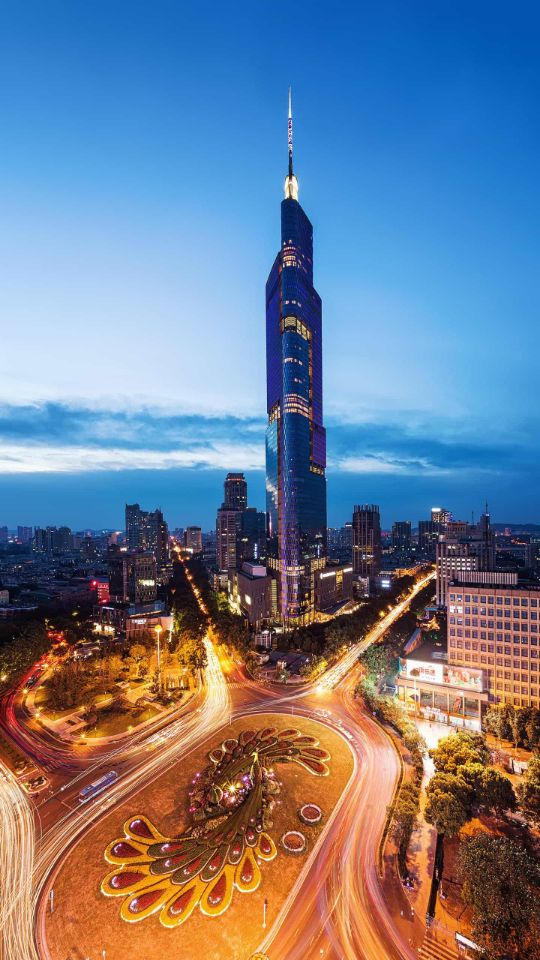 短视频
运营与案例分析
第1章
短视频，移动互联网时代
流量新风口
1.2   短视频获得快速发展的原因
1.3   短视频平台的类型
1.1   什么是短视频
目  录
CONTENTS
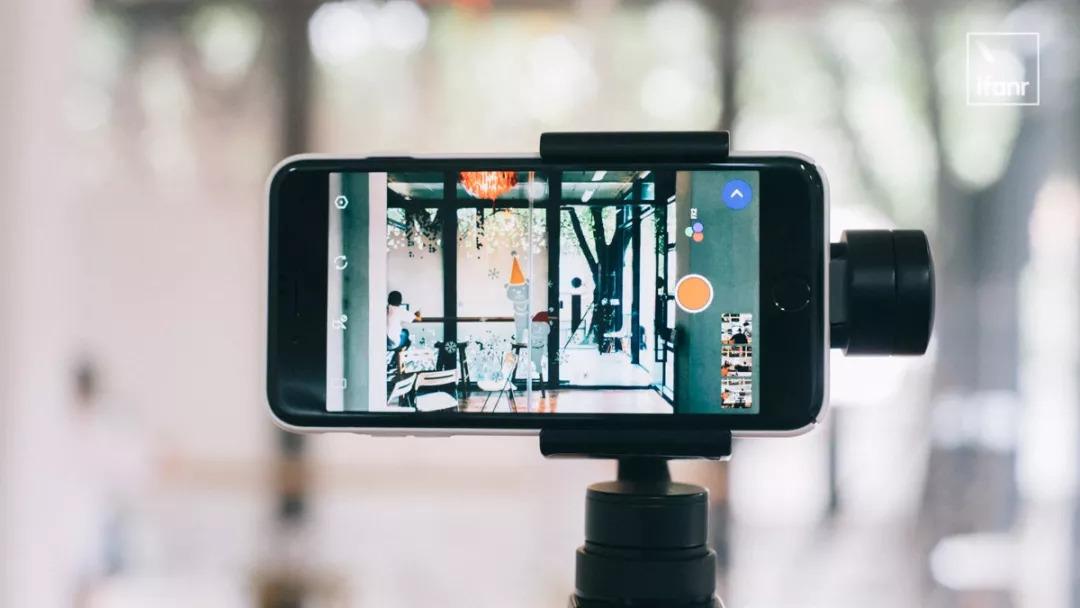 1.1
什么是短视频
短视频是指视频长度以“秒”计数，主要依托于移动智能终端实现快速拍摄和美化编辑，可以在社交媒体平台实现实时分享的一种新型媒体传播形式。
1.1.1  短视频的特点
短小精悍，内容丰富
门槛低，生产流程简单
富有创意，极具个性化
传播迅速，交互性强
观点鲜明，信息接受度高
目标精准，触发营销效应
1.1.2  短视频的发展历程
短视频初露锋芒
萌芽期
各类短视频平台崛起
探索期
成长期
短视频行业井喷式爆发
成熟期
短视频行业发展回归理性
突破期
寻找短视频市场的蓝海领域
1.1.3  爆款短视频必备要素
背景配乐
画质清晰
内容为王
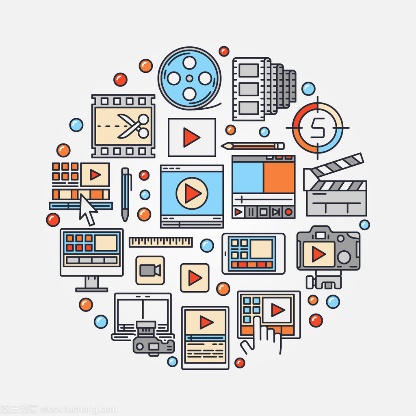 创意标题
精雕细琢
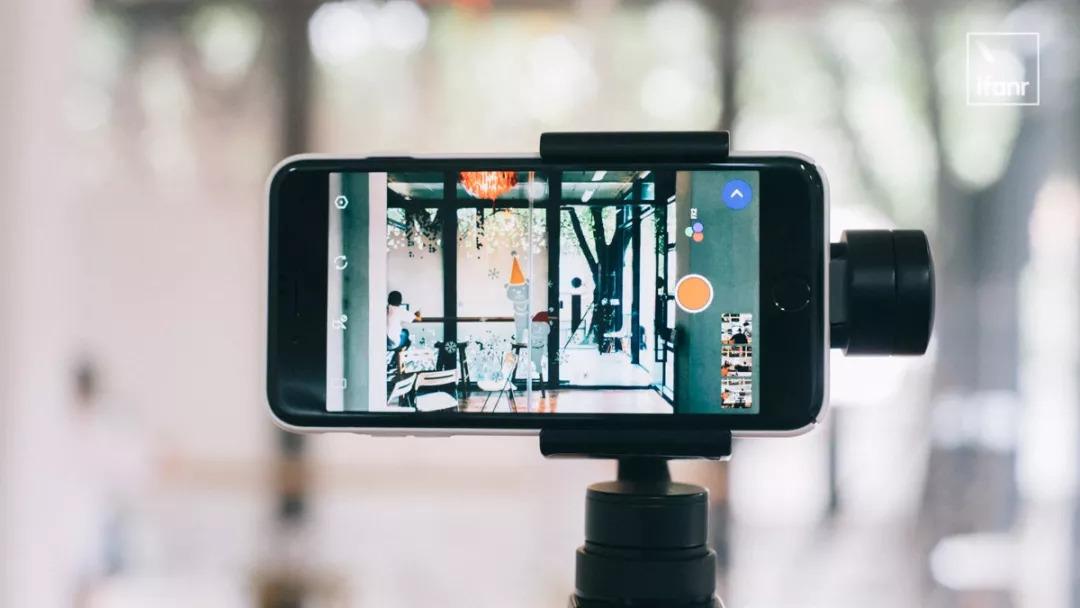 1.2
短视频获得快速发展的原因
契合用户对内容消费的需求
短视频制作的门槛低
互联网技术的助推
1.2.1  符合用户对内容消费的需求
快餐化消费
获取新闻资讯
寻求消费指导
进行深度阅读
1.2.2  互联网技术的助推
推荐算法
网络通信技术
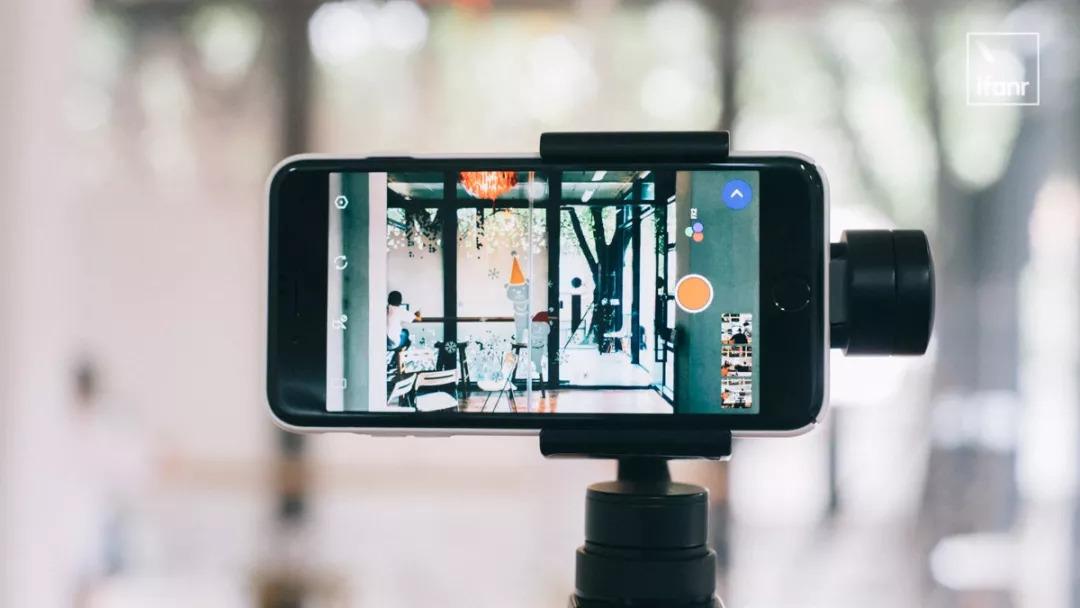 1.3
短视频平台的类型
工具类短视频平台
资讯传播类短视频平台
社区类短视频平台
1.3.1  工具类短视频平台
工具类短视频平台主要是指侧重于满足制作短视频需求的工具类平台。
小影
VUE
剪映
快影
随刻创作
1.3.2  资讯传播类短视频平台
资讯传播类短视频平台主要是指侧重于传递有价值的新闻，满足发现新鲜事物需求的资讯类平台。
梨视频
1.3.3  社区类短视频平台
社区类短视频平台主要指侧重于满足用户社交需求的视频平台，以快手、抖音等为代表，通过互动式创作分享，营造浓郁的社交氛围，吸引高黏性用户。
快手
抖音
美拍
课后习题
1．短视频有什么特点？爆款短视频需要具备哪些要素？

2．当前，短视频平台有哪些类型？
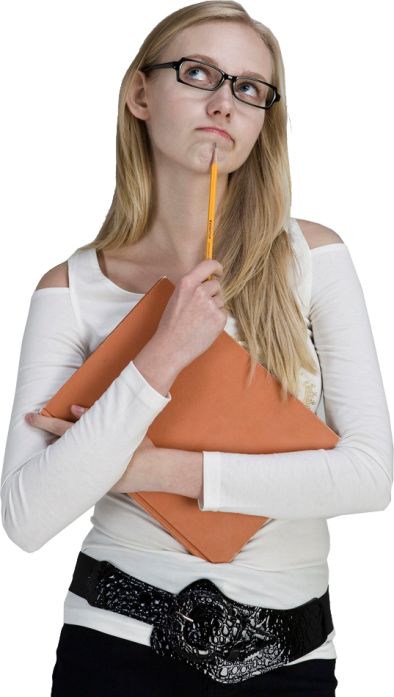 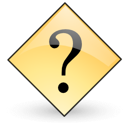 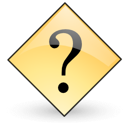 二
短视频运营的重要价值
1.2短视频运营的重要价值
1.2.1短视频的价值
①传播价值
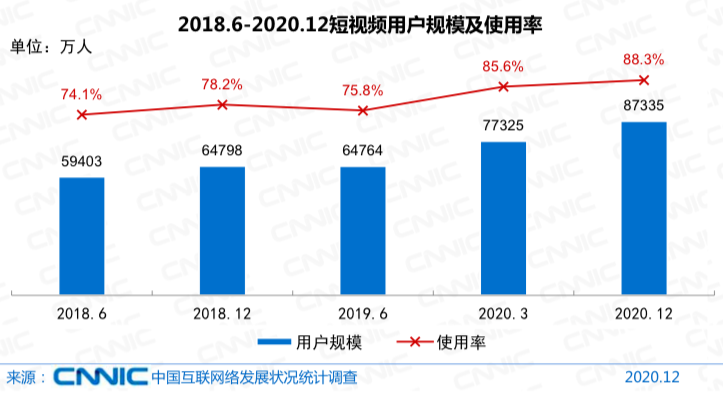 1.2短视频运营的重要价值
1.2.1短视频的价值
②娱乐价值
1.2短视频运营的重要价值
1.2.1短视频的价值
③营销价值
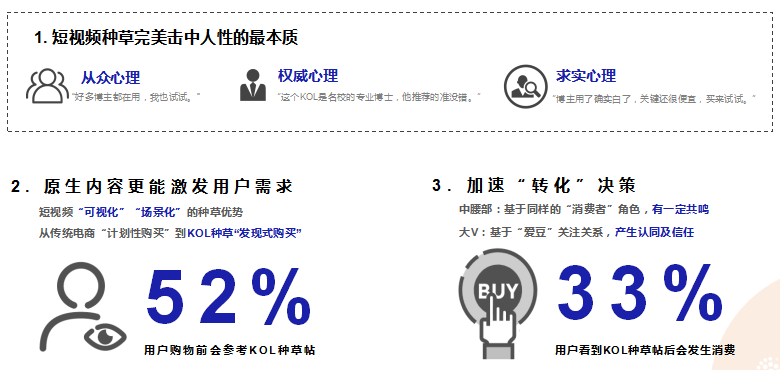 短视频的“种草+转化”营销价值
1.2短视频运营的重要价值
1.2.1短视频的价值
④文化价值
短视频的三大特性及其文化价值
1.2短视频运营的重要价值
1.2.2短视频运营的价值
1.2短视频运营的重要价值
1.2.2短视频运营的价值
①激活内容形成广泛传播
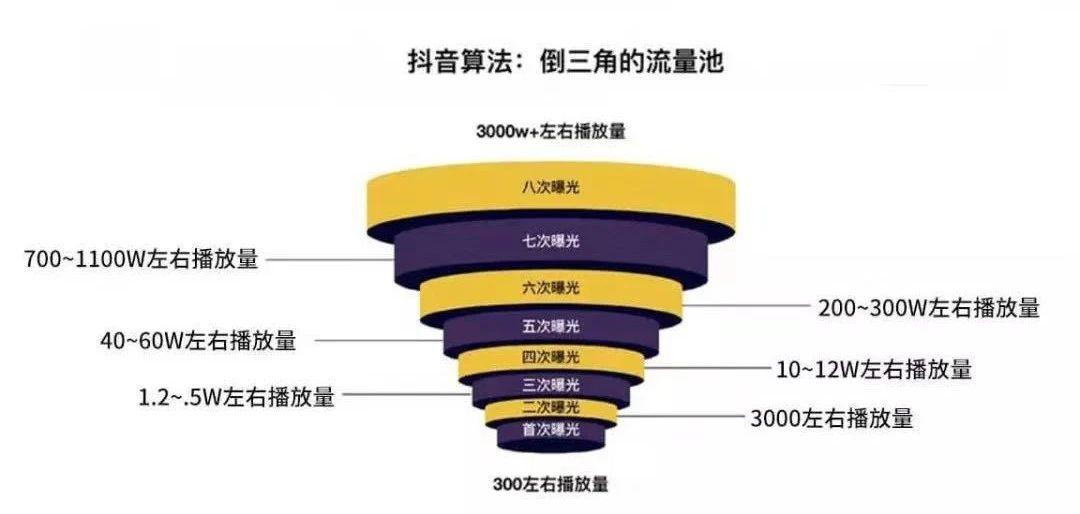 短视频运营要助力内容快速完成首次曝光并进入更大流量池
1.2短视频运营的重要价值
1.2.2短视频运营的价值
②获取流量带来粉丝增长
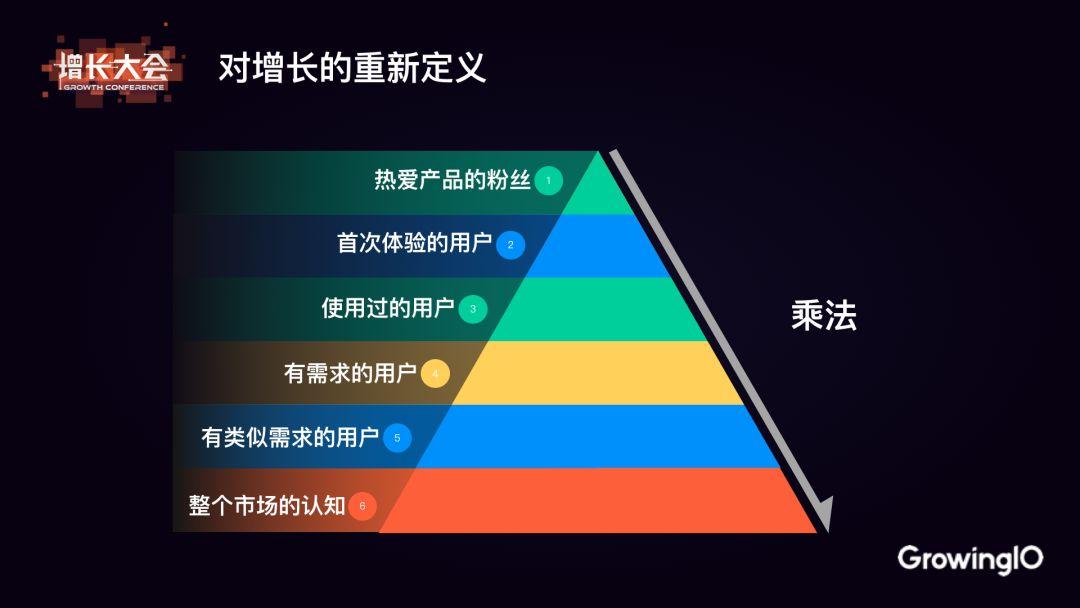 如果说短视频内容的自生长遵循的是一种加法法则，那么短视频运营带来的流量和用户增长遵循的则是一种乘法法则
短视频运营乘法法则示意图
1.2短视频运营的重要价值
1.2.2短视频运营的价值
③深挖价值实现持续收益
短视频价值闭环的底层逻辑
1.2短视频运营的重要价值
1.2.2短视频运营的价值
④服务用户繁荣社会文化
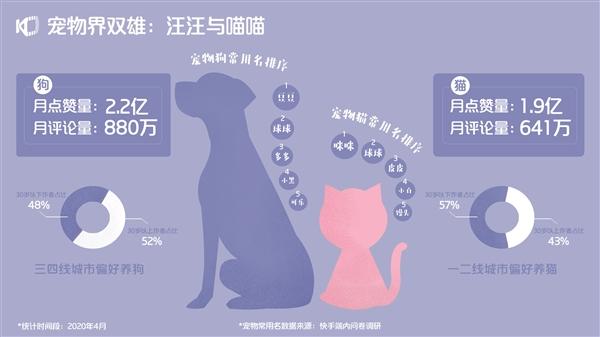 “国民团宠”汪汪和喵喵在快手平台的数据表现
三
短视频运营的核心逻辑
1.3短视频运营的核心逻辑
1.3.1短视频运营的媒体环境
1.3短视频运营的核心逻辑
1.3.1短视频运营的媒体环境
①内容海量化
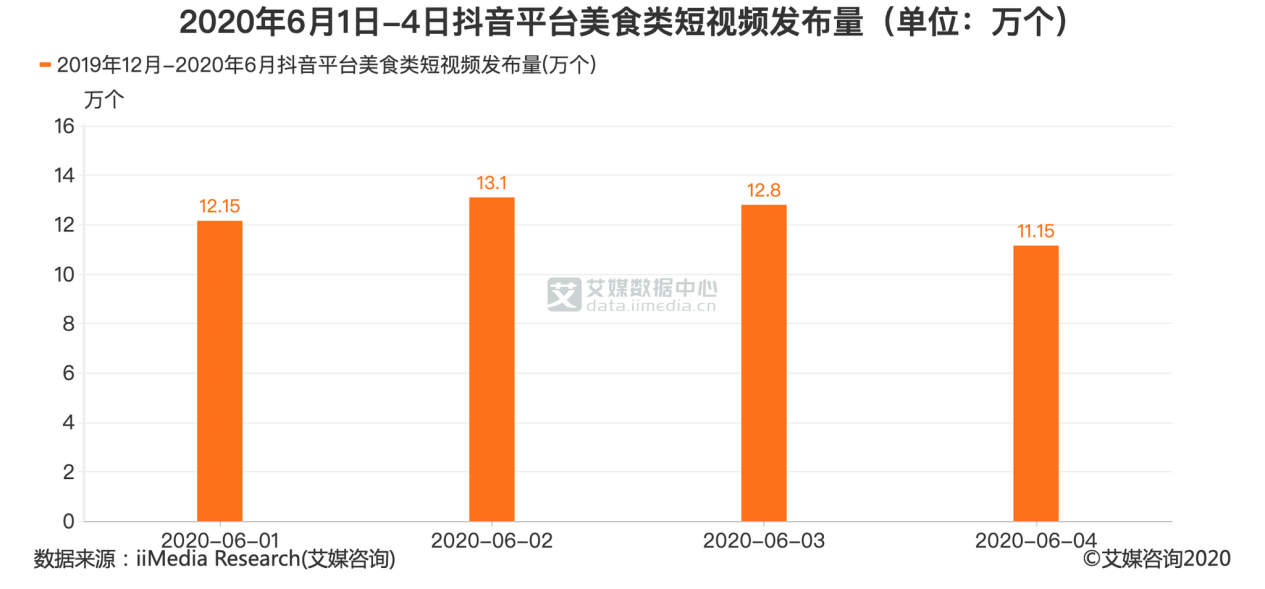 抖音平台美食类短视频发布量（2020年6月1-4日）
1.3短视频运营的核心逻辑
1.3.1短视频运营的媒体环境
②场景碎片化
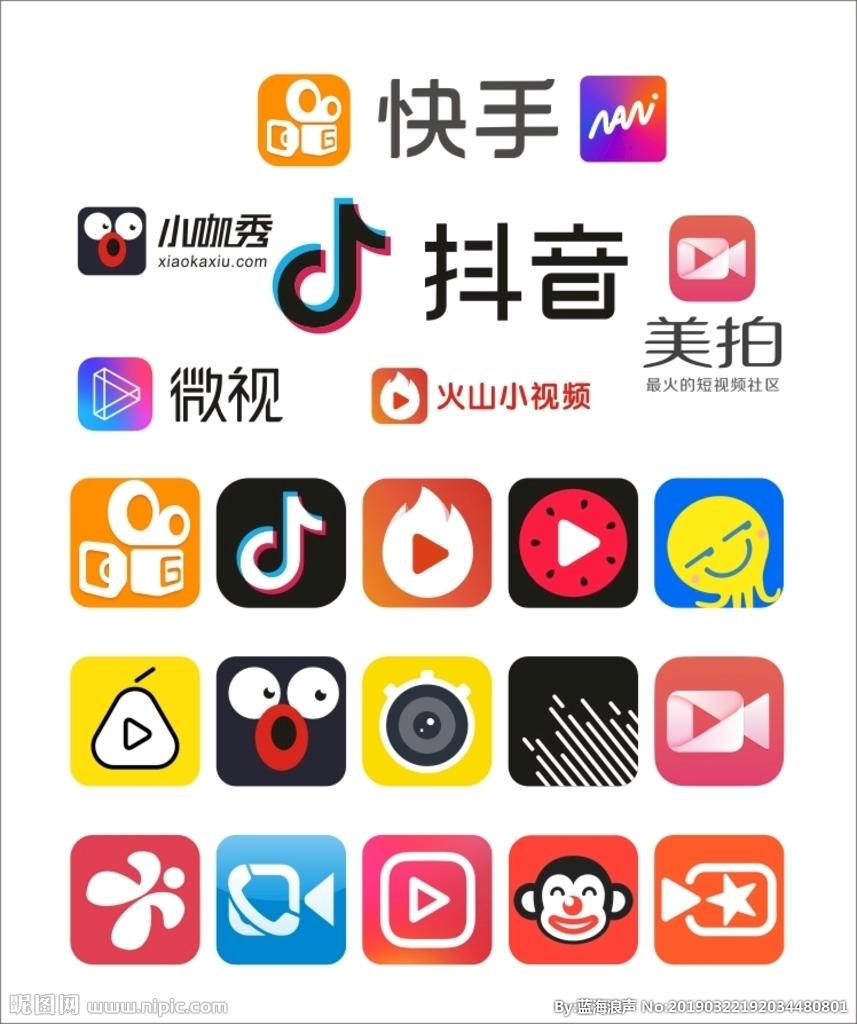 快节奏的生活带来了生活场景的频繁切换，使得用户的注意力越来越碎片化，信息消费和内容消费也随之碎片化。比如，城市地区用户在上下班通勤路上收听移动广播或喜马拉雅FM等移动应用，就是一种典型的碎片化内容消费行为。
1.3短视频运营的核心逻辑
1.3.1短视频运营的媒体环境
③用户个性化
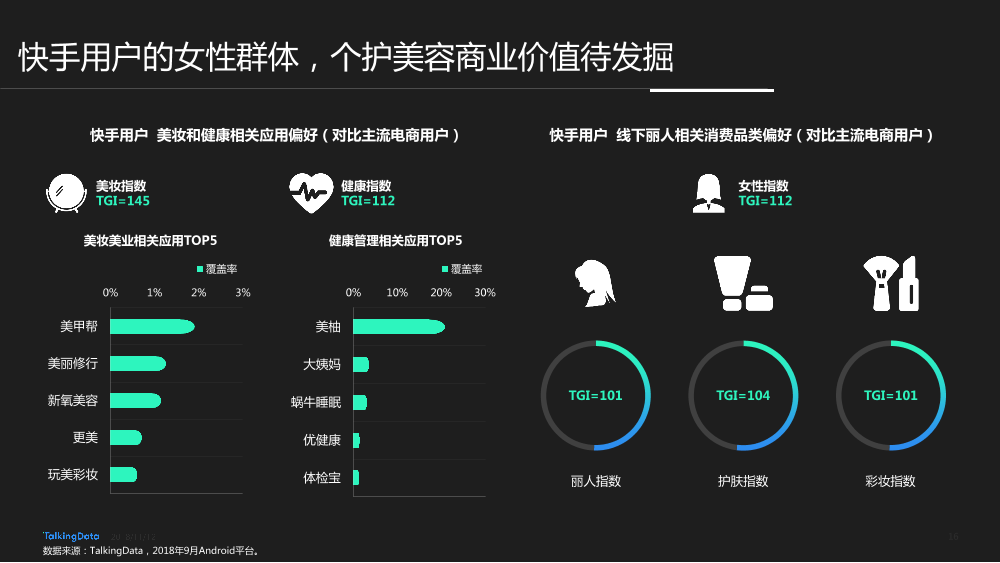 快手女性用户的数据画像及美容需求
1.3短视频运营的核心逻辑
1.3.2短视频运营的目标、流程与能力
①短视频运营的主要目标
1.3短视频运营的核心逻辑
1.3.2短视频运营的目标、流程与能力
②短视频运营的基本流程
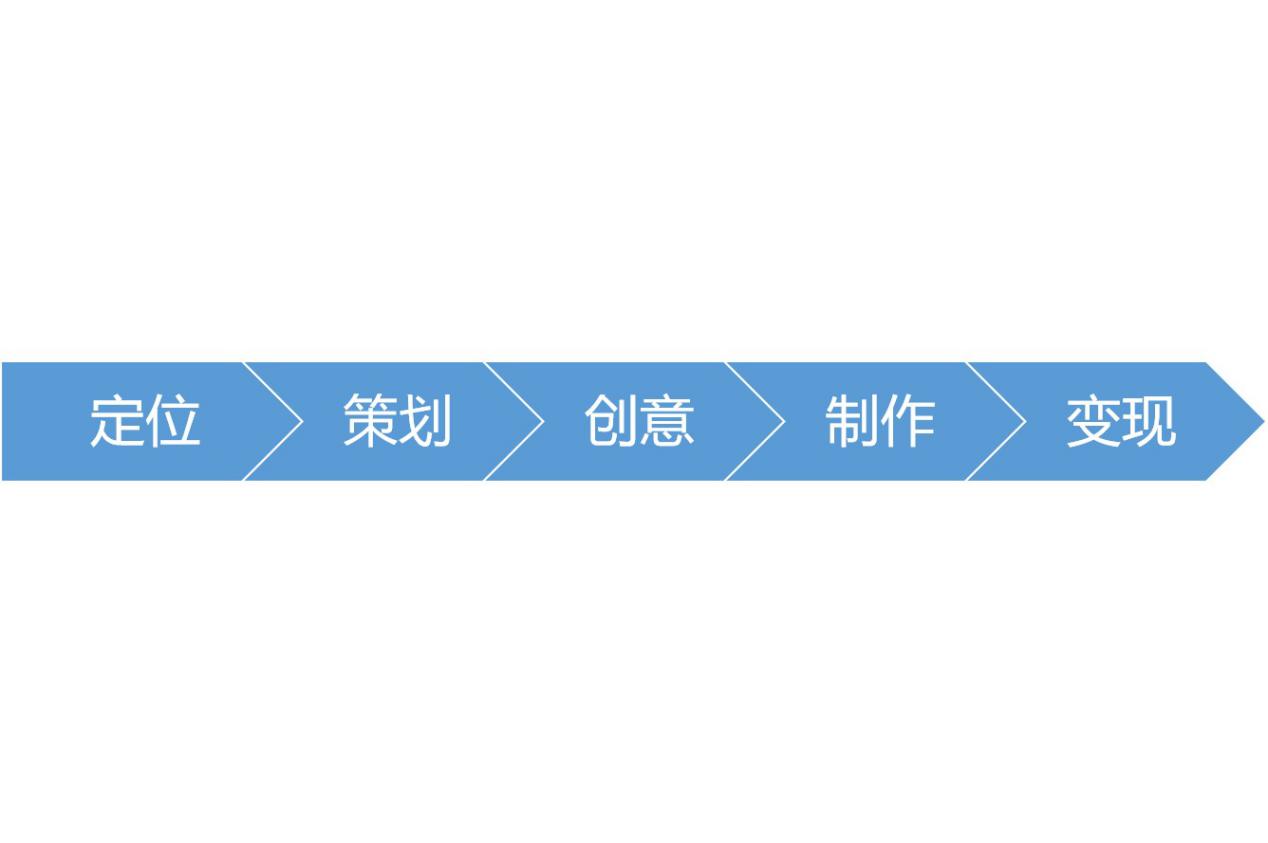 1.3短视频运营的核心逻辑
1.3.2短视频运营的目标、流程与能力
③短视频运营的重点及策略
拓展实训
04
03
【实训要求】
（1）要求调查的短视频账号粉丝数量在100万以上；
（2）查找的数据或资料应该为最新的信息。
【实训内容】
02
选择一个头部短视频账号： 
（1）查找该账号的发展历程的相关资料； 
（2）分析账号的用户特点、内容特点等； 
（3）分析账号的优势以及可能存在的问题和困境，并据此提出一些建议。
【实训目标】
01
了解一个短视频账号的发展历程、崛起原因等，加深对本章知识的理解和认识。
【实训】
为了更好地理解短视频账号运营的相关理论知识，通过具体的实训来进行练习。